Sunbury Health CentreSunbury on Thames
www.sunburyhealthcentre-ppg.com
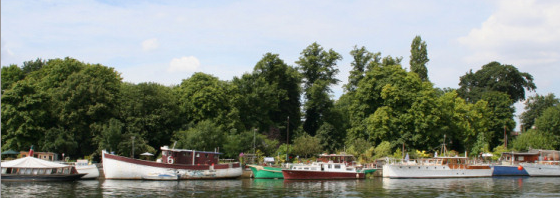 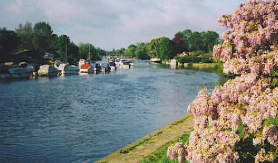 participation   support    influence    encourage    contribute    enthuse    guide     share   impact    instigate    aid    benefit    involvement
[Speaker Notes: On trying to make an appointment, a patient was left on hold for so long that she had to assume that the Practice was very busy … or incredibly inefficient.  The only way to get an appointment for that day was obviously to go to the Practice and join its infamously long morning queues.
At this point she wondered how bad a service had to be to warrant her involvement.
This was it … and that patient was me!

Subsequently, I wrote a ‘critical friend’ report on ‘How to Improve the patient experience from the car park to the GP’ – complete with suggestions, links, quotes, photographs and how to achieve these goals.
I sought advice and some fine-tuning from Malcolm and submitted a copy of the report to each of the GPs and the Practice Manager.
A few days later, the Senior Partner telephoned to ask if I could join ‘the forming’ PPG.  Of course, I agreed.
The Inaugural Meeting of the PPG followed shortly afterwards.  Like an excited puppy with a bone, I attended armed with copies of my report – ready, alert and enthusiastic.  I was going to bring the Practice into the modern era!

I was in for a shock.  It wasn’t my report they wanted – it was the potential and perceived ‘power and influence’ of a PPG to assist in the Practice’s foreseeable struggle with NHS England and NHS Property Services  … and this is what I learned.]
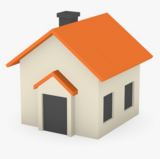 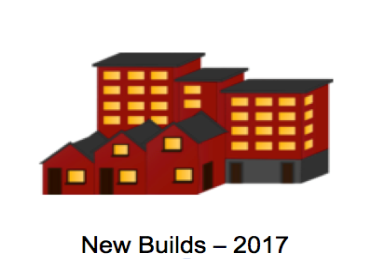 Building for 6,000 patient
Estimate 23,000 patients
19,000 patients
The Practice is ALREADY the LARGEST single premise Practice 
in Britain!
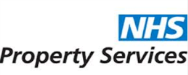 Building owned and Maintained by NHS Property Services
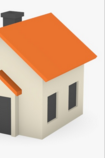 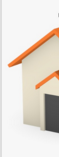 GPs
Foundation Doctor
Practice Nurses
Phlebotomists
Admin Staff
Receptionists
Health Care Assistant
Podiatry
District and School Nurses
Health Visitors
Dressing Clinics
Speech/Language Therapy
Family Planning
55% rented by 
Virgin Care
45% rented by 
Sunbury Health Centre
86% undersized for the Practice
Resources stretched …
Not enough telephone lines
Difficulty in making appointments
Cramped and poor conditions
Queues into the building
Unwell patients outside in the poor weather
Dependencies
Strengths
The PPG
The Patients
The Patients
[Speaker Notes: As a new PPG we soon learned that this is how it was]
Objectives of the Practice
PREMISES
Extend the premises    …   …          NHSE, NHSP, Council, PPG
Move to new premises …	…	NHSE, NHSP, Council, PPG
Upgrade what there is  …	…	PPG
Objectives of the PPG
PATIENTS
Increase the Patients’ Group Core Group
Inform and involve the patients – Public Meetings
SMS: Pre-appointment confirmations to reduce DNAs
          Messaging for the hard of hearing
Overhauling the ‘loop’ hearing system
Create PPG Website
Improve the internal aesthetics of the premises
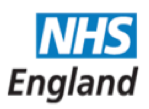 Barrier No.1	…	…	…	…	…
Patients across England are set to benefit from a £250m investment in GP premises every year for the next four years.                                                                        January 2015
Excuses since 2013 on  Five  separate Applications

Lack of funding

Awaiting publication of NHS Premises Directive

Renaming the funding streams 

Requiring 2 additional re-submissions for funds
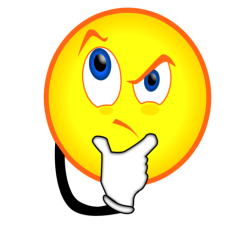 [Speaker Notes: Unrealistic submission deadlines – one over Christmas and New Year of 2013/2014
No feedback on the above until April 2014.

NHSE did not attend 5 meetings set up to discuss the Practice’s predicament … allegedly no senior staff were available to attend on the day

‘Name and shame’ rejected … indicating to me that the PPG had no power – so still standing on the Therapy/Manipulation steps of the Ladder]
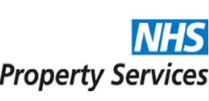 Barrier No. 2	…	…	…	…	…
NHS Properties stepped in to help the North West Surrey CCG to relocate from the  offices it had outgrown.                                                                                 September 2015
The relocation package included securing funding of £700,000 from NHSE for the 
fit-out, furniture and IT.
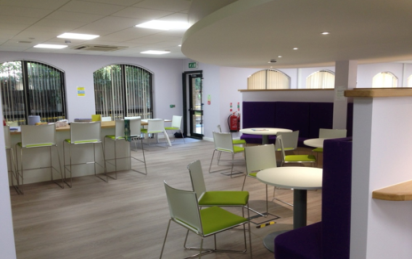 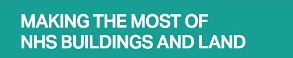 “One of our roles is to help our customers find the right properties for their healthcare needs.”
http://www.property.nhs.uk/adding-value-improving-the-working-environment-for-commissioners-in-surrey/
[Speaker Notes: How can this happen when one of the CCGs own Practices is in such a state?

The Practice did not want any improvements to the premises to take place ‘incase NHS Property Services thought that everything looked fine’!

Still on the Therapy/Manipulation rungs of the ladder.]
‘The Queues of Shame’  -   The Daily Mail and The Guardian
14 and 23 December 2014
Sick and elderly patients queue from 7am at overcrowded Health Centre just to book an appointment.
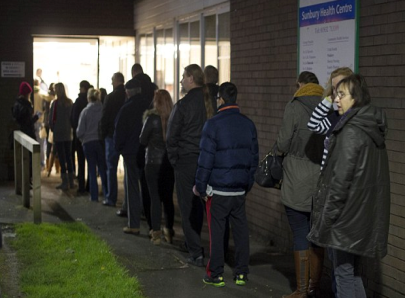 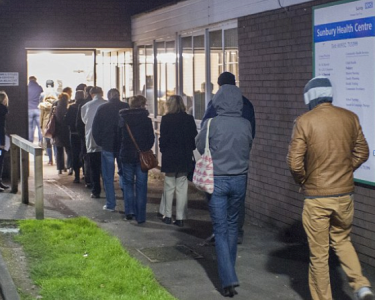 “The facility we’ve got simply isn’t equipped to deal with the demand.”
Kwasi Kwarteng   - The local Conservative MP
[Speaker Notes: Then we hit the press …]
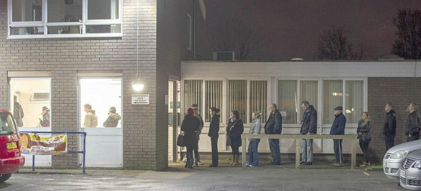 ‘This is one of the worst buildings that we have seen!’
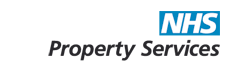 [Speaker Notes: Oh, suddenly!]
What has been achieved by the Practice …
4 x more Telephone Lines
On Line Bookings
Electronic
Repeat Prescriptions
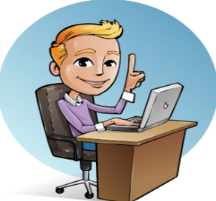 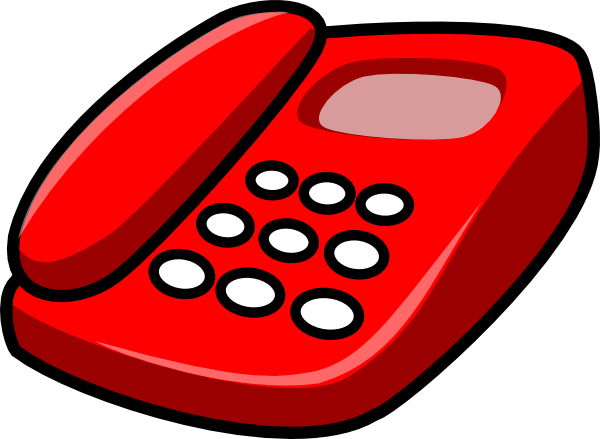 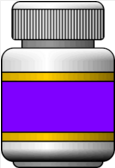 26 New Computers
More Doctors/Nurses
More Staff…
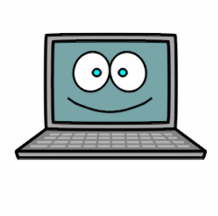 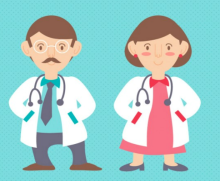 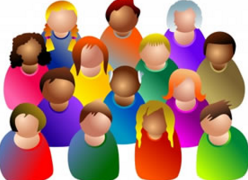 [Speaker Notes: 16 Telephone Lines  
-   180 – 200 appointments per day with 50% released on the day
13 GPs
One Duty Doctor allocated per day to ensure that all patients are seen on the day.

1 Foundation Doctor
5 Nurse
1 Healthcare Assistant
10 Receptionists]
What has been achieved by the Practice and the PPG …
Noticeboards cleaned-up
PPG Website + Newsletters
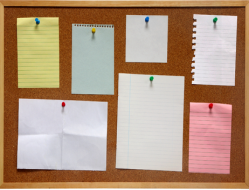 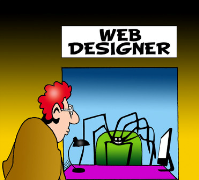 More space
PPG Grant
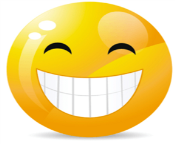 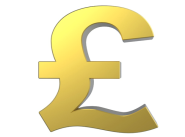 7,000
[Speaker Notes: No. of hits since commencement …
Cleaning up, sorting and painting
Currently trying to recruit representatives of the population – talks to local groups and distribution of leaflet with school magazines
Moved the Practice from all paper surveys to mixture of paper and electronic … and helped design them]
What has been achieved by the Practice and the PPG …
New PPG Members
Patients’ Surveys
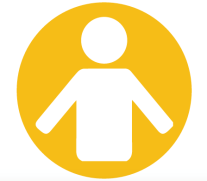 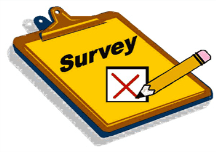 Staff Away Day
Meetings with … 
CCG – Councillor – MP - NHS Property Services … and the Patients
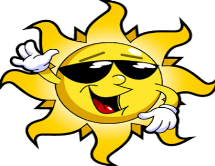 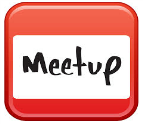 What has nearly been achieved … but is now looking wobbly
Improvement Grant 

Remodelling Reception ?
   66% provisionally available
but NHSE appointing a surveyor for 
re-assessment
Portacabins

Now subject to an additional proposal submission to NHSE detailing justification
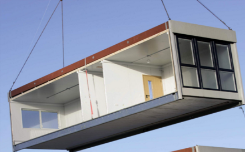 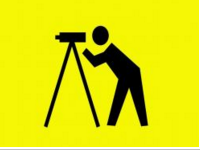 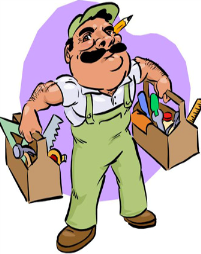 [Speaker Notes: Meetings with Voluntary Action Spelthorne
Encouraged the involvement of local Councillors by inviting them to meetings and sending them Minutes.  
Initiated 6-weekly public meetings with the patients]
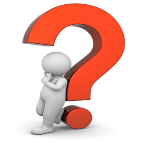 Where did we get to?
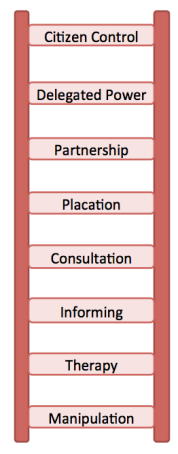 Power
The ability or capacity to act or do something effectively ...
Influence
To change the behaviour or thinking …
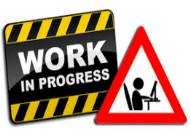 You don’t have to see the whole staircase in order to take the first step …
                                                                                                   Martin Luther King
[Speaker Notes: We have done extremely well.  We have undertaken some powerful work and we have changed the Practices’ inward focus!]
The Six Steps of Sunbury …
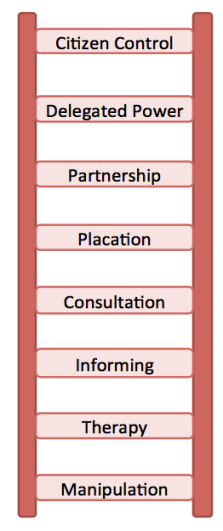 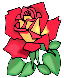 Ovation             The sweet smell of success!
Realisation                           New premises
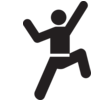 Expectation                      NHSE and NHS Property Service
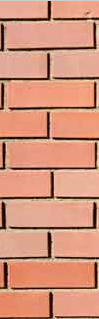 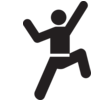 Participation       Launch PPG … teamwork, newsletters + meetings
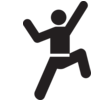 Resolution                Set up a PPG … set goals, plans, policies and website
Desperation                             Patients  … concerns, dissatisfaction and frustrations
                                                          Staff … frustrations leading to an unhappy workplace
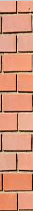